HR Open JSON and XSD 4.X Specifications
Specifications and Projects
Assessments
Compensation
Contingent Staffing
Data Protection
Employee Benefits
Employee Referrals 
Employee Wellness
Employer and Earnings Record
Indicative Data 
Interviewing
Payroll 
Recruiting
Screening
Time Management
Assessments
Schema: Assessment Catalog, Assessment Order, Assessment Report
Use Cases: Pre-Hire Assessment, Employee Development Assessments
SYSTEMS: LMS Recruiting
PERSONS:
Hiring Manager Assessments Provider
ORGS: 3rd Party Test Centers
Compensation
Specifications: Salary Survey Submission, Salary Survey Report
Use Cases: Submit Questionnaire, Survey Vendor to Participating Client
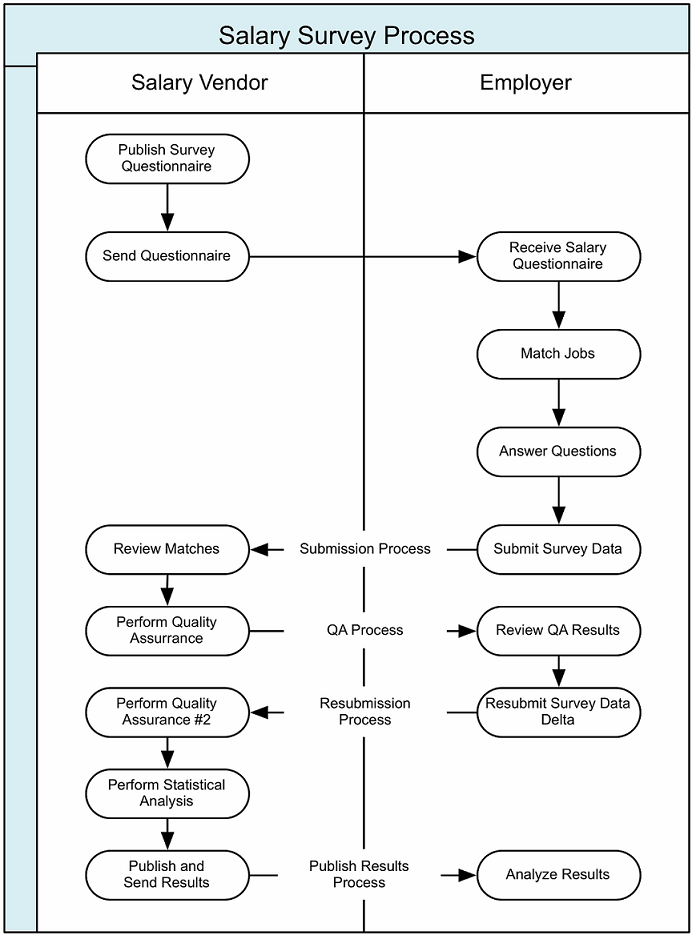 Contingent Staffing 3.3 XML
Specifications: Order, Assignment, Human Resources, Timecard, Invoice
Use Cases: Intermediate and 
Traditional Staffing Order, 
Resource, Assignment
Data Protection
Includes method to restrict countries to view, edit, and store personally identifiable information (PII). Incorporated in every HR Open top-level schema that contains PII.
Security Permissions:
Read: allows specified country the authority to view the data
Modify: allows specified country the authority to edit the data
Store: allows specified country the authority to store the data
Full Control: allows specified country the authority to view, edit, and store the data
Employee Benefits
Specifications: Spending Accounts, Plan Setup, Rate Based Coverage, Voluntary Benefits
Use Cases: Enrollment, Census Change, Plan Setup
SYSTEMS:
Front End System
PERSONS:
Carriers & Service Providers
Gov’t Compliance Agency
HMO
Plan Admin
Plan Sponsor
PPO
PEO
ORGANIZATIONS:
Carriers & Service Providers
Gov’t Compliance Agency
HMO
Plan Admin
Plan Sponsor
PPO
PEO
Employee Referrals (on Hold)
Specification: Provide guidance on how to structure exchanges of information impacting employee referral program
Use Cases: Transfer a Position from the Hiring System to ERS, Transfer a Connector from the Payroll System to the ERS
SYSTEMS:
ERS
Hiring System
Payroll System
Social Networking System
ORGS:
Hiring Company or Staffing Client
Public Employment Service
PERSONS:
Connector
Hiring System Admin
Payroll Systems Admin
Program Admin
Prospect Recruiter
Employee Wellness
Exchange of data between systems involved in the management of corporate wellness programs
Use Cases: Personal Activity Tracking
SYSTEMS:
Activity Tracking Device
Activity Tracking System
Payroll Service or System
Wellness Management System
ORGANIZATIONS:
Employee
Benefits Administrator or Manager
Payroll Director
Employer and Earnings Record
Develop employee employment and earnings records standards for use in the public and private sectors
Use Case: Produce Labor Market Information
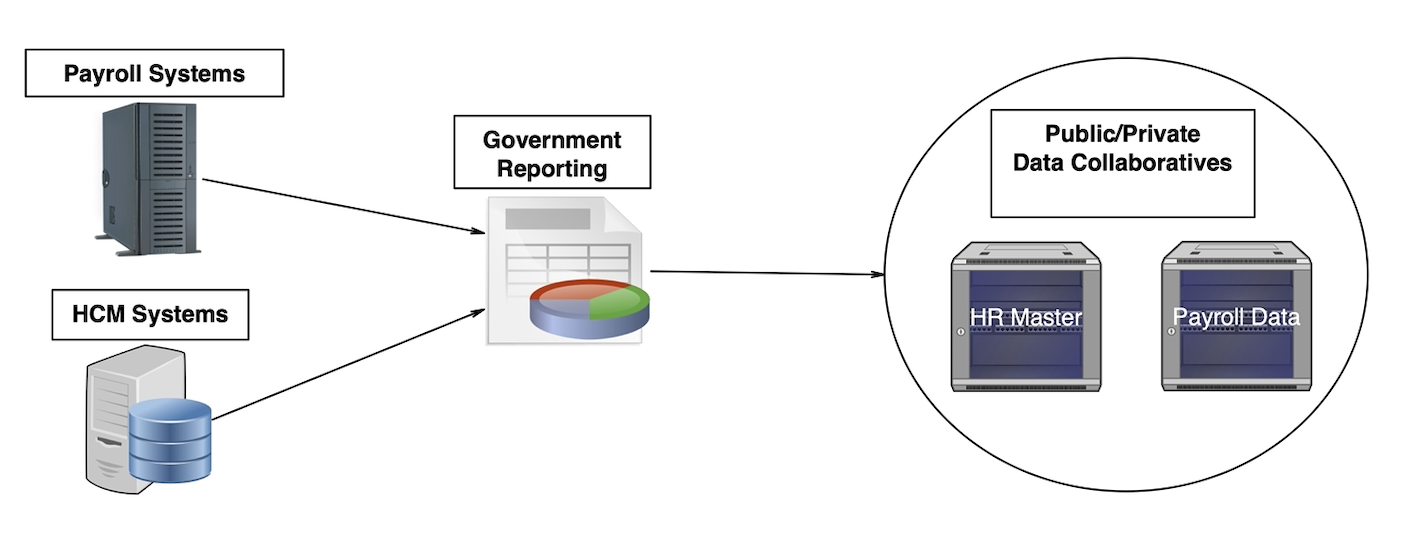 Interviewing
Specifications : Interview Position, Asynchronous and Synchronous Orders, Status Notification
Use Cases: Create Interview Position, Order Interview for Defined Position (Asynchronous), Self-Schedule Synchronous Interview (Synchronous)
SYSTEMS:
ATS
CRM
Interview System
Recruiting System
VMS
PERSONS:
Candidate
Evaluator
Hiring Manger
Interviewee
Interviewer
Interview Participant
Recruiter
User
ORGANIZATIONS:
Interview Provider
Payroll
Specifications: Deployment Information, Payment Methods, Garnishments and Other Deductions
Use Cases: Life Events, Personal Data Change, Recurring Payments & Deductions, Adhoc Payments/Deductions, Local Information
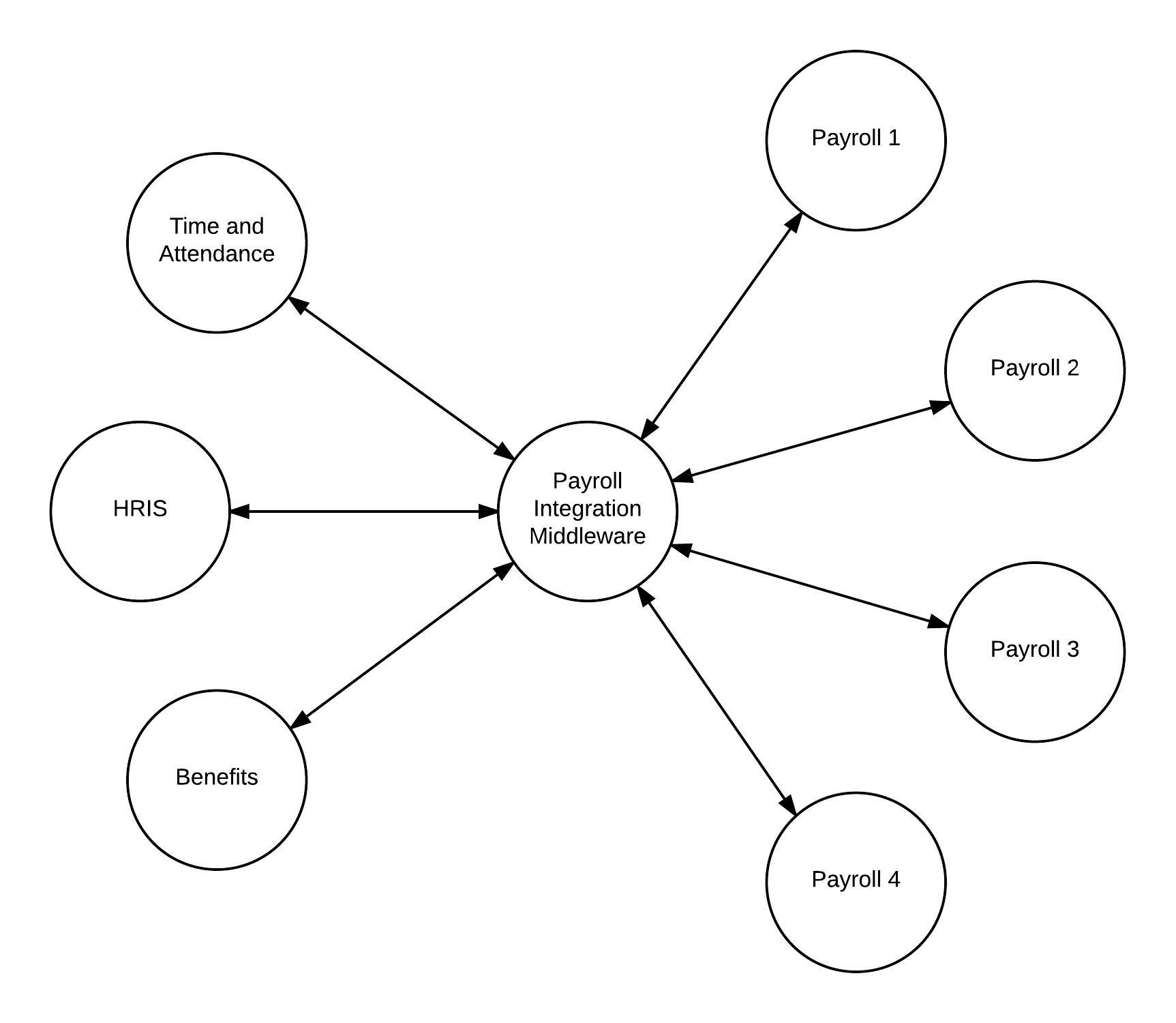 Recruiting
Specifications: Candidate, Position Opening, Search Document, Search and Match
Use Cases (examples): Transfer from ATS to HRIS, Position Opening to a Job Board, Recruiter Federated Search
Screening
Specifications: Screening Subject, Order, Catalog, Report
Use Cases: Screening Subject, Screening Position, Screening Order, Packages, Reports
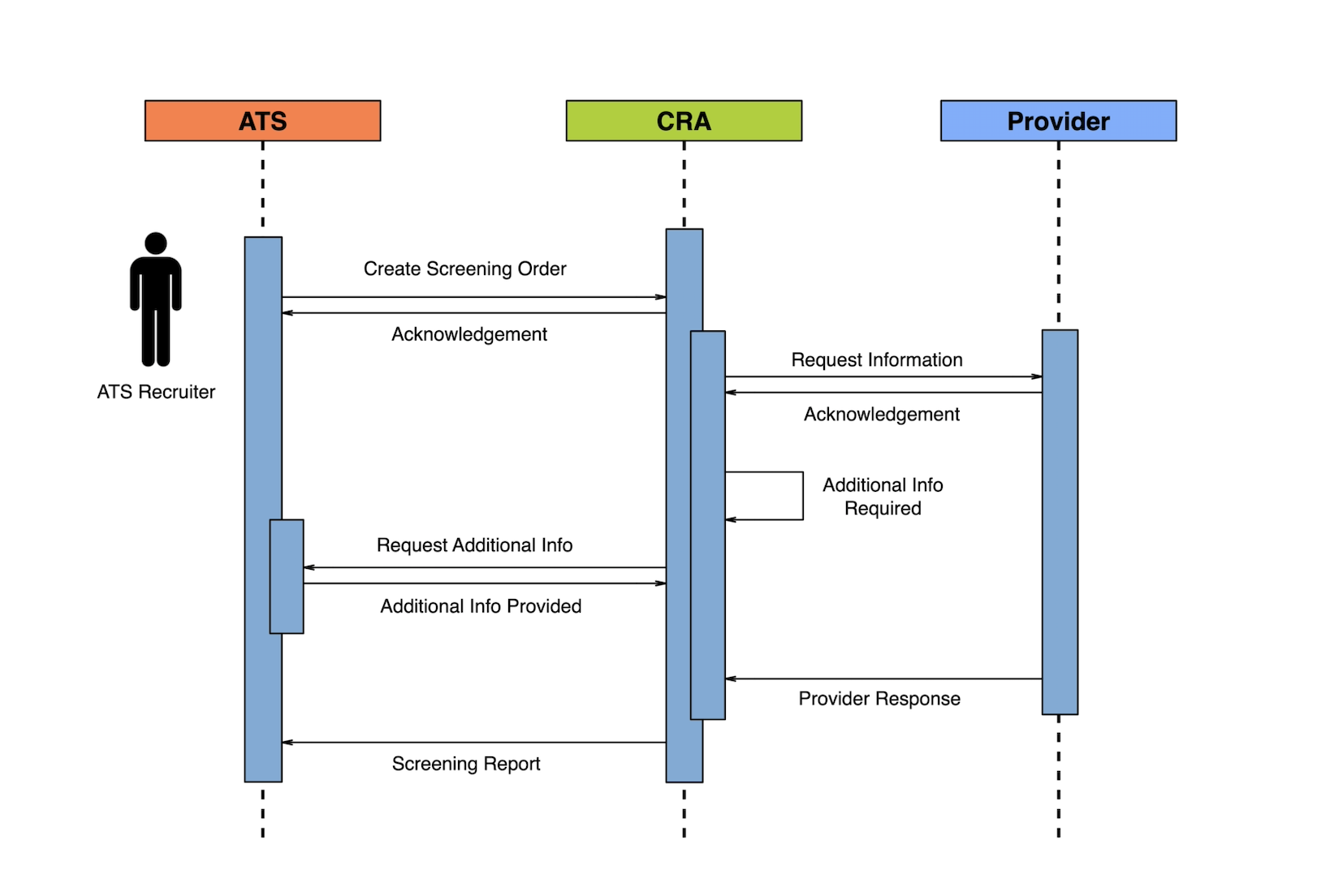 Time & Attendance
Specifications: Timecard
Use Cases: Belgium Requirement, Multiple Pay Rates, Costing/Lending Rates, Expenses, Approvals, Time Event, Breaks, Straight Cost Allocation, Expense Cost Allocation, Piecework, Communication
SYSTEMS: Billing Expense
Labor Tracking Payroll
PERSONS: Approver Employer Person Submitter
ORGS: 
Staffing Supplier
Get Involved
Become a member to network with other like-minded technologists
Join a workgroup to determine industry standards
Be an industry leader by adopting the standards
Learn about real-life implementations by attending an annual meeting
Develop and strengthen relationships with your strategic partners
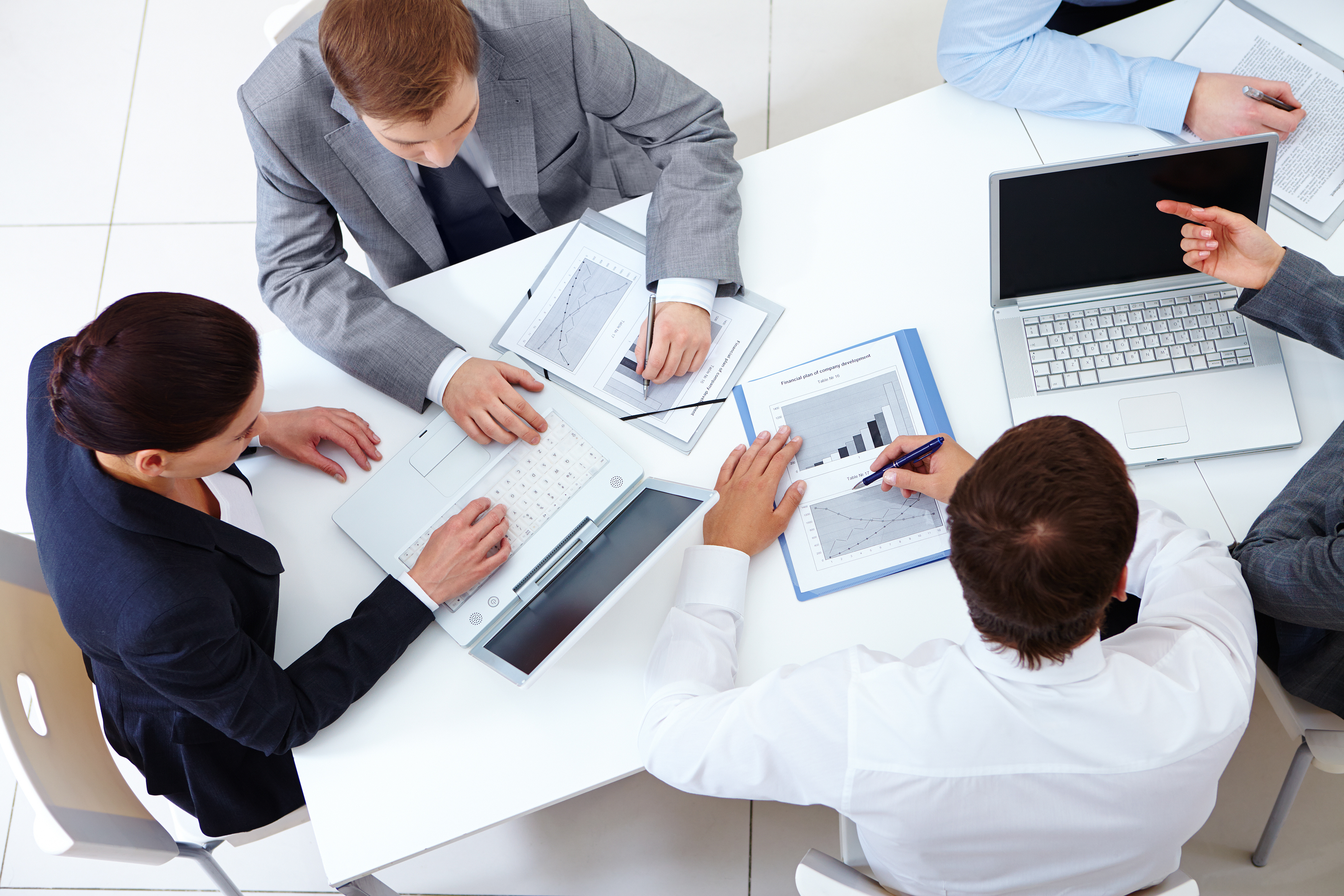 Connect with Us!
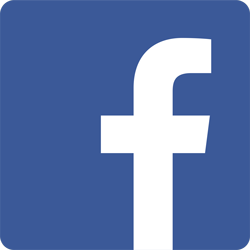 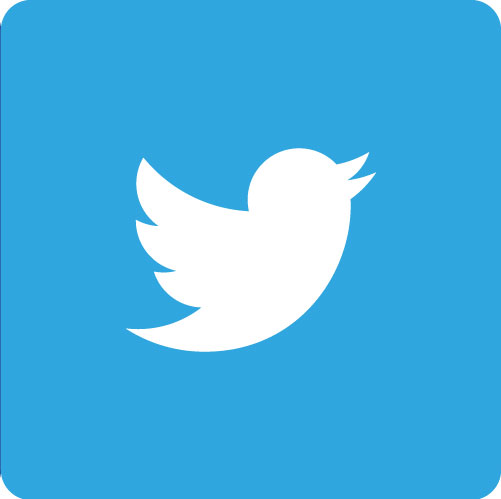 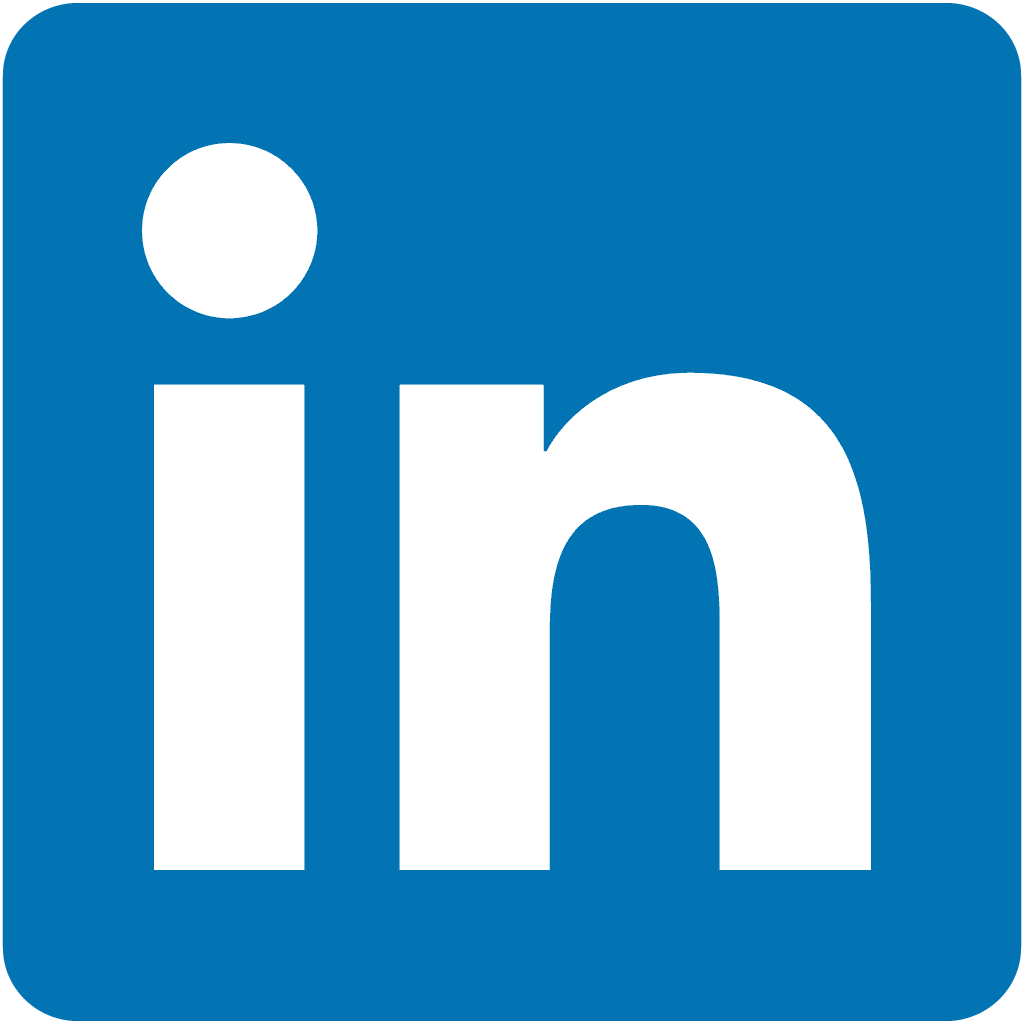 facebook.com/hropenstandards
@hropenstandards